I Thrive !
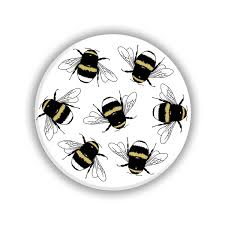 I want to be involved in decision making
in the options for my mental health and well-being
You can give me all of your advice
Or signposting to others will suffice
maybe one off contacts for support
maybe self-management with the ball in my court
just don’t leave me to try and survive 
but do all we can to make sure that I…    …Thrive
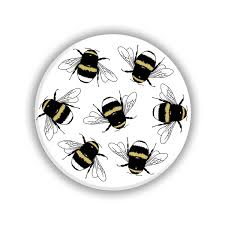 Or maybe I am someone who needs focused goals
Someone with a specific intervention role
Getting help to be transformed
but only interventions, evidence informed
It doesn’t even have to be a nurse
any trained professional can help reverse
My mental health and well-being will revive
if we do all we can to make sure that I…    …Thrive
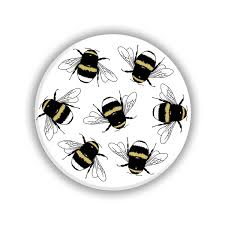 Maybe I need more help than first thought
extensive treatment so I’m not distraught 
Professional help from local services
people in the know with specific purposes
I have needs that require particular attention
it just needs a little local co-ordination
All i need is an intensive session or five
and we can work together making sure that I…    …Thrive
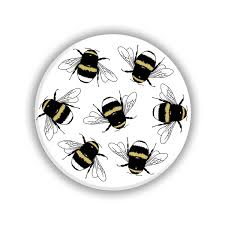 Everyone working to manage a risk
Any crisis response will need to be brisk
Maybe the help isn’t working
Or I maybe I’m still searching
We might even have to resort
to keeping me safe with Multi-agency support
Working together not just to keep me alive
but me, you, them and us making sure that I…    …Thrive